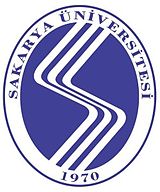 SAKARYA ÜNİVERSİTESİ 
    ERASMUS+ PROGRAMI
ERASMUS NEDİR ?
Erasmus Kimdir?

     Desiderius Erasmus 1465 - 1536 yılları arasında yaşamış Hollandalı bir felsefeci, Rönesansla birlikte ortaya çıkan hümanizm akımının öncülerinden ve en büyük temsilcilerinden biri olan Erasmus, Avrupa'nın ortak bir sanat ve bilim çatısı altında birleşmesine yaptığı katkılardan dolayı ve çağının eğitim felsefesine olan etkisi ile programa uygun bir isim olarak düşünülmüştür. 
   
Programın Amacı Nedir?

      Programın amacı Avrupa'da yüksek öğretimin kalitesini artırmak ve Avrupa boyutunu güçlendirmektir. Bu hedef, Avrupa'nın değişik ülkelerindeki iyi uygulamaları Avrupa'nın bütününün istifadesine sunmak olarak özetlenebilir. Erasmus programı, belirtilen amaçları; üniversiteler arasında ülkelerarası işbirliğini teşvik ederek, öğrencilerin ve eğitimcilerin Avrupa'da karşılıklı değişimini sağlayarak ve programa katılan ülkelerdeki çalışmaların ve alınan derecelerin akademik olarak tanınması ve şeffaflığın gelişmesine katkıda bulunarak gerçekleştirmeye çalışmaktadır.
ÖĞRENCİ HAREKETLİLİĞİ-STUDENT MOBILITY (SM)
Öğrenci hareketliliği 2 şekilde gerçekleşir,
   1.  Öğrenim Hareketliliği
   2.  Staj Hareketliliği

      Erasmus öğrenci hareketliliğine yükseköğretim kurumlarında örgün eğitimde önlisans, Lisans, Yüksek lisans ve Doktoraya kayıtlı tam zamanlı öğrenciler katılabilir. Açıköğretim ve benzeri (uzaktan eğitim) öğrencileri ve mezunlar Öğrenim Hareketliliğinden yararlanamaz. 
      Tam zamanlı öğrenci, henüz diploma/derecesinin gerektirdiği çalışmalarını (kredilerini) tamamlamamış ve bir yarıyılda 30 AKTS kredisi karşılığı ders yükü olduğu öngörülen öğrencidir.
Öğrenim Hareketliliği    Faaliyet Geçerlilik  Dönemi
Yükseköğretim kurumları 2014-2015 eğitim dönemi kapsamında öğrenci/personel hareketliliği organizasyonu ile ilgili bütçeyi 01 Haziran 2014-30 Eylül 2015 dönemleri arasında gerçekleştirecekleri hareketlilik faaliyetleri için alırlar. Bu tarihler arasında gerçekleşmeyen faaliyetler bu sözleşme kapsamında değerlendirilemez ve bu faaliyetlere hibe sağlanamaz.
Hareketlilikten yararlanacak öğrencilerin seçiminde şu kriterler uygulanacaktır:
Önlisans ve Lisans için 2.20/4.0 Yüksek lisans ve Doktora için 2.50/4.0 ağırlıklı ders ortalamasının mevcut olması gerekir. Yapılan başvuru ve yabancı dil sınavı sonunda nihai başarı notu hesaplanırken ağırlıklı ders ortalaması % 50 yabancı dil bilgisi %50 etki edecektir. Bu aşamadan sonra başarılı olan öğrencilerimiz başvuru esnasında tercih ettiği anlaşmalı olduğumuz üniversitelere yerleştirilir.
HANGİ AŞAMADA HANGİ EVRAKLARIN TESLİM EDİLMESİ GEREK
Kabul mektubu geldikten sonra Erasmus Ofisine Getirilmesi Gereken Evraklar
Pasaport ve vize yazısı almak için gerekli evraklar:
1-Kabul mektubunun fotokopisi 
2-Öğrenim  Anlaşması (Learning Agreement)*
3-Taahhütname*
4-Ek-1*

Pasaport ve Vize Alındıktan Sonra/  Yurtdışına gitmeden önce teslim edilecek evraklar:
1-Pasaport ve vize fotokopisi (pasaportta yazılı olan tüm sayfalar)
2- Öğrenci hibe sözleşmesi.*
3-Ziraat Bankası Euro hesap cüzdan fotokopisi.(Türkiye’nin herhangi bir Ziraat bank  şubesi olabilir.)

Yurtdışından dönüş yaptıktan sonra teslim edilecek evraklar:
1- Not durum belgesinin (Transcript of Records) aslı
2-Gidiş – Dönüş Teyit Belgesi’nin aslı (Confirmation, Duration Sheet, Certificate… vs)
3-Öğrenci Faaliyet Rapor Formu*
4- Pasaportun giriş-çıkış fotokopisi(Pasaport orijinal ibraz edilecek)

*Bu formlar www.erasmus.sakarya.edu.tr adresinde Formlar-Belgeler bölümündedir.
ÖNEMLİ HUSUSLAR
-Gerek İngilizce gerek gideceğiniz ülke dili olsun dil hazırlığı sağlanmalıdır.

-Başvuru esnasında okulunuzdan dil sertifikası istenirse, Erasmus Ofisinden talep etmeniz halinde girdiğiniz sınavdan aldığınız not karşılığı sertifikanız verilir.

-Başvuru evraklarınızı gönderdikten sonra (önce e-mail, teyit aldıktan sonra da posta ile) sizin başvurunuzu inceleyecekler ve sizi uygun görürlerse kabul mektubu göndereceklerdir. Ancak karşı üniversitenin kriterlerini sağlamadığınız taktirde sizi kabul etmeyebilir.

-Kabul mektubu geldikten sonra Erasmus Ofisimize ilgili evrakları getirmeniz gerekmektedir.

-Öğrenim Anlaşmasında (Learning Agreement) 30 ECTS=30 AKTS (+/-2) eşitliği sağlanmalıdır.

-Öğrenim hareketliliğinde Hibe hakediş ve Erasmus’unuzun geçerli olması için minimum 3 ay kalınması gerekmektedir.
-Resmi tatil, dönem arası ve maksimum 1 haftalık ülkeden ayrılma durumunda kesinti olmaz.

-Son sınıf öğrencileri; hareketlilik sonuna kadar mezun olmamak şartı vardır, bu nedenle 8nci dönemden sonra gitmek isteyenler ders bırakmak zorundadır. Dönüşte alınan tüm notlar (geçti ya da kaldı) sisteme işlenecektir.

-Ziraat Bankası Euro hesabının kişinin kendi adına açılmış olması gerekmektedir.

-Her ne kadar evraklar tamamlansa da ödeme Eylül’ün 15’ini geçebilir.

-Erasmus+’ da her eğitim kademesinde toplamda en fazla 12 ay hibeli olarak faydalanılabilir.

-Adınıza ofisimize gelen evraklarınızı web sitemizden (dökümanlar/resmi, Erasmus evrakları bölümünden) takip edebilirsiniz.
- Erasmus öğrencisi olarak gideceğiniz üniversite ve ülkede ünversitemizi ve ülkemizi temsil ettiğinizi unutmamanızı,

- Döndüğünüzde buddy programı için başvuru yapmanızı tavsiye ederiz.

- Erasmus+ Uygulama El Kitabını okumakla yükümlüsünüz. (web sitemizde bulabilirsiniz.)
Süre hesaplamaları
2 ve 3 tam aylık asgari süresinin hesaplanmasında aşağıdaki tam ay hesaplama yöntemi kullanılır.
   örnek: 23 Eylül 2013 - 22 Ekim 2013  arası  1 tam aydır.
3 tam ay için örnekler : 

24 Aralık 2013 - 23 Mart 2014 arası 
14 Ocak 2014-13 Nisan 2014 arası 
06 Şubat 2014-05 Mayıs 2014 arası 
   Bu örnekler dahilinde, örneğin 14 Ocak 2014 tarihinde başlayan ve 13 Nisan 2014 tarihinden önce biten bir faaliyet asgari süreyi sağlamamaktadır ve kabul edilmemektedir.
3aylık asgari süre sağlandıktan sonra ve azami süre geçilmeyecek şekilde tam ayı doldurmayan  süreler,  aşağı veya yukarı doğru yuvarlanabilir.
Erasmus+ döneminde 2014/15 akademik yılı için öğrenci hareketliliğine ilişkin hibe rakamları aşağıdaki gibidir:
Öğrenciye yapılacak  ödeme:
Öğrenim hareketliliğinden faydalanan öğrencilere ödemeleri iki taksitte yapılır. Öğrenci karşı kuruma gitmeden önce ilk ödeme olarak gitmesi öngörülen süreye göre hesap edilen toplam hibesinin ilk ödemesi (planlanan faaliyet döneminin tamamı için hesap edilen hibenin en çok %80’ine kadar olan  miktar) verilir. İkinci taksit dönüş belgelerini tesliminden sonra gerçekleşir.
       Hibe hesaplamalarında katılım sertifikasındaki /pasaport giriş-çıkış tarihlerindeki kalınan süre hesaplanırken bu iki belgedeki en kısa tarih aralıkları dikkate alınır.
                                         
		        Ödemede kesinti yapılması:
      Yurtdışında bulundukları süre içinde derslerine devam etmedikleri, sınavlarına girmedikleri ve/veya öğrenci olarak yapmakla yükümlü oldukları sorumluluklarını yerine getirmedikleri tespit edilen ve bu durumu belgelendirilen öğrencilerin faaliyet süreleri için hesaplanan toplam hibelerinin % 20 si kesinlikle ödenmez. 

       Öğrencinin öğrenim faaliyeti ile ilgisi olmadan tatil günleri hariç 1 haftadan fazla süre ile misafir olduğu şehirden / ülkeden ayrılması durumunda ayrı kaldığı süreler için hibe ödemesi yapılamaz. Daha önce yapılmış olsa bile bu dönem verilen hibenin iadesi talep edilir.
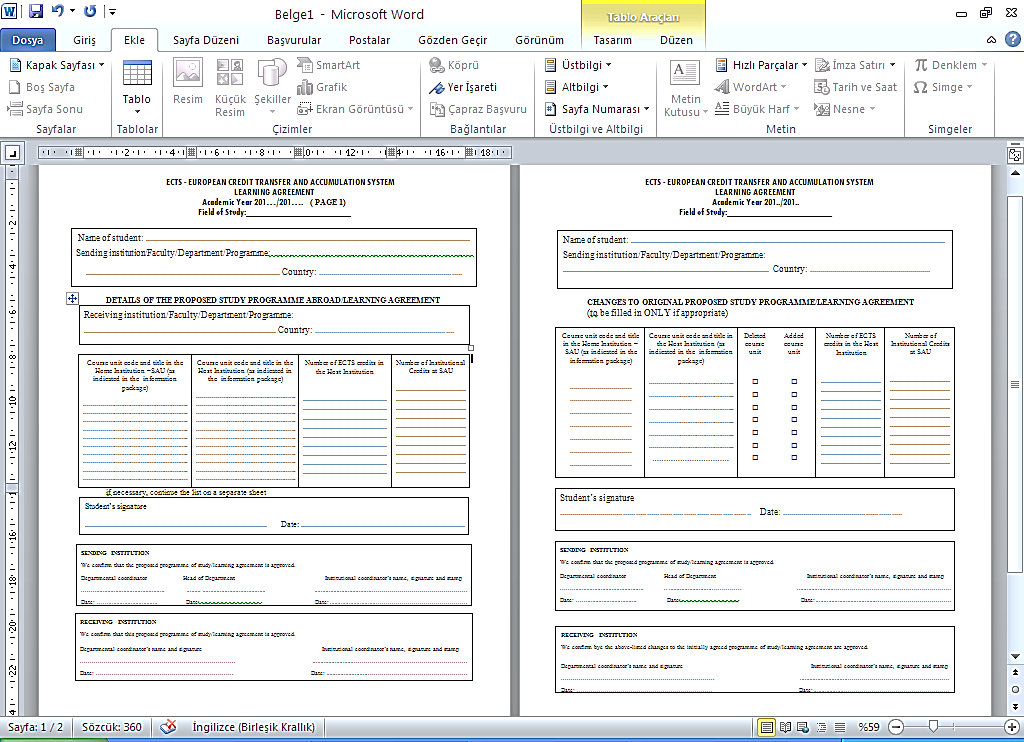 Staj Hareketliliği:
Faaliyet, yükseköğretim kurumunda kayıtlı öğrencinin yurtdışındaki bir işletmede veya organizasyonda staj yapmasıdır. Staj Hareketliliği bir yararlanıcının programa katılan başka bir ülkedeki işletme bünyesindeki mesleki eğitim alma ve/veya çalışma deneyimi kazanma sürecidir. Erasmus staj faaliyeti belirli bir öğretim programı kapsamında yapılan akademik çalışmalara ilişkin araştırma ödevleri, analiz çalışmaları gibi çalışmalar yapmak üzere kullanılmaz.
   Staj faaliyeti, öğrencinin öğrencisi olduğu mesleki eğitim alanında uygulamalı iş deneyimi elde etmesidir.
   Staj yapılacak ekonomik sektör, öğrencinin mevcut mesleki eğitim programı ile ilgili bir sektör olmalıdır.
   Faaliyet süresi Meslek  yüksekokulu, lisans, yüksek lisans  ve doktora öğrencileri için 2 ile 12 ay arasında bir süredir. 
   Staja ev sahipliği yapacak kuruluşlar; işletmeler , eğitim merkezleri, araştırma merkezleri ve işletme tanımına uyan diğer kuruluşlar olabilir. Bu çerçevede , uygun bir işletmeden kastedilen büyüklükleri, yasal statüleri ve faaliyet gösterdikleri ekonomik sektör ne olursa olsun, özel veya kamuya ait her tür kurum / kuruluş ile sosyal ekonomi  dahil her tür ekonomik faaliyette bulunan girişimdir.
Staj faaliyetinde bulunulacak yurtdışındaki kurumun yükseköğretim kurumu olması halinde  gidilecek kurum işletme olarak değerlendirileceği için Erasmus Üniversite Beyannamesi sahibi olması şartı aranmaz.

Hangi kuruluşlar Erasmus staj faaliyeti için uygun değildir:
  - Avrupa birliği kurumları ve AB  ajansları 
  - AB programlarını yürüten ve bu kapsamda hibe alan kuruluşlar
  -Misafir olunan ülkedeki ulusal diplomatik temsilciliklerimiz (büyükelçilik ve konsolosluk gibi)

Erasmus Staj Hareketliliği için Gereken Asgari Şartlar:
-Öğrencinin üniversite bünyesinde örgün eğitim kademelerinin herhangi birinde (birinci,ikinci ve üçüncü kademe) bir yüksek öğretim programına kayıtlı öğrenci olması.
-Önlisans ve lisans öğrencilerinin akademik  not ortalaması asgari 2.20/4.0
-Yükseklisans ve doktora  öğrencilerinin  akademik not ortalaması asgari 2.50/4.0 olması gerekmektedir.

!! Staj faaliyetinde öğrenim amaçlı hareketlilikten farklı olarak, en az 2. sınıfta olma şartı aranmaz.
ÖNEMLİ HUSUSLAR

* Staj hareketliliği için kabul mektubu getirme son tarihi 13 Haziran 2014’tür.

* Stajınızı en erken 01 Haziran 2014’te başlatabilir ve minimum 2 ay yapabilirsiniz. 

* Staj hibeli olarak 2 ay ile 12 ay arasında yapılabilir.

* Hibe ödemesi en erken Eylül ortası gibi olacağından stajını erken başlatmak isteyenler bu durumu göz önünde bulundurmalıdırlar.

* Staj hareketliliği mezun olunan tarihten itibaren bir yıl içerisinde yapılabilir.

* Staj faaliyeti, öğrencinin öğrencisi olduğu mesleki eğitim alanında uygulamalı iş deneyimi elde etmesidir.
Pasaport ve vize yazısı almak için gerekli evraklar:
1-Kabul mektubunun fotokopisi 
2-Eğitim  Anlaşması (Traning Agreement )*
3-Taahhütname*
4-Ek-1*

Yurtdışına gitmeden önce teslim edilecek evraklar:
1-Pasaport ve vize fotokopisi (pasaportta yazılı olan tüm sayfalar)
2- Öğrenci hibe sözleşmesi.*
 3-Ziraat Bankası Euro hesap cüzdan fotokopisi.(Türkiye’nin herhangi bir Ziraat bank  şubesi olabilir.)

 Yurtdışından dönüş yaptıktan sonra teslim edilecek evraklar:
1-Gidiş – Dönüş Teyit Belgesi’nin aslı (Confirmation, Duration Sheet, Certificate… vs)
2-Öğrenci Faaliyet Rapor Formu*
3- Pasaportun giriş-çıkış fotokopisi(Pasaport orijinal ibraz edilecek)

*Bu formlar www.erasmus.sakarya.edu.tr adresinde Formlar-Belgeler bölümündedir.
Planlanan faaliyet dönemi tamamlanmadan dönülmesi:
Öğrenci öğrenim faaliyeti asgari 3 ay, azami 12 aydır. Staj hareketliliği faaliyeti ise asgari 2 ay, azami 12 aydır .Asgari süreler mücbir sebebler dışında azaltılamaz.
Hareketlilik süresinin asgari sürenin altında olması durumunda sözkonusu hareketlilik için hibe ödemesi yapılmaz, Öğrenci sıfır hibeli öğrenci olarak rapor edilir ve tekrar Erasmus programından faydalanamaz.
Öğrencilerin, mücbir sebeblerle (zorunluluk sebepleri, ailevi sebepler, sağlık sebepleri, doğal afet gibi) planlanan hareketlilik faaliyeti döneminden erken dönmesi durumunda, öğrencinin yurtdışında kaldığı süre karşılığı hibe miktarı öğrencide bırakılmak üzere, fazladan ödenen hibenin iadesi istenir.
SIKÇA SORULAN SORULAR
Neden sağlık poliçesi yaptırmalıyız?
Sağlık Poliçesi  Erasmus Öğrenim Hareketliliğine katılan öğrenciden zaruri olarak istenilen bir evrak değildir. Sigorta yaptırılmasının amacı karşılaşılabilecek bir soruna karşı tedbir amaçlıdır. Ancak bazı konsolosluklar da sağlık sigortası isteyebilmektedir o nedenle sigorta yaptırmadan önce konsolosluklardan gerekli bilgiyi almak ve ona göre davranmak daha uygun olacaktır.

 Vize için üniversiteden yazı almamıza rağmen niçin konsoloslukta vize ücreti ödüyoruz?
Üniversiteden vize yazısının alınması vizeyi kolay almanızı sağlamak içindir. Bazı Konsoloslukların ya da Büyükelçiliklerin vize ücreti talebinde bulunması tamamen o kurumların inisiyatifindedir zira bu kurumlar, bulundukları ülkeler içerisinde bağımsızdır ve bu tarz uygulamaları tamamen bağlı oldukları devletlerle alakalıdır.
Vekaletname istiyor musunuz?
Vekaletname istenmesindeki  amaç; öğrenci yurtdışına çıktıktan sonra gerek okulda gerekse para konusunda kendisinin yapması gereken bir işlemle karşılaşıldığında sorun yaşamaması ve işlemlerinin sanki öğrenci yurtdışına gitmemiş gibi burada yürümesini sağlamak içindir. Erasmus Ofisi olarak Vekaletname istemiyoruz.
Erasmusla yurt dışındaki üniversitede öğrenimimi devam edeceğim harcı hangi üniversiteye yatıracağım?
Erasmus programına devam edildiği dönem içerisinde harç öğrencinin kendi üniversitesine  (SAÜ) yatırılır.
Yurt dışına çıkmadan Sakarya Üniversite’sinde ders kaydı ve ders seçimi yapacak mıyım?
Erasmus programı dahilinde Erasmus öğrencisi olunup olunmayacağı kesinleştikten sonra ders kaydı yapılmaz ders kaydı yapılmayacağından ders seçimi de yapılmaz.
Yurtdışında eğitim görülecek olan üniversitelerde barınacak yeri nasıl bulacağız?
Yurtdışında  eğitim görecek olduğuz süre zarfında kalacak yeriniz genel olarak yurtdışındaki üniversite tarafından temin edilmektedir. Üniversite bu konuda öğrenciye yönlendirme yapmaktadır ancak bazı ülkeler ve üniversitelerde ise kalacak yer tamamen öğrenci tarafından ayarlanmak durumundadır.
TEŞEKKÜRLER